Српски језик
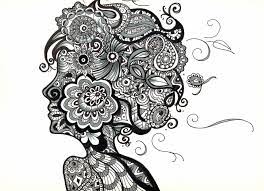 „Коврџава тачка“Предраг Бјелошевић
утврђивање
Зашто је пјесник дао назив пјесми „Коврџава тачка“?
Основни мотив: ЉУБАВ (Заљубљеност једног дјечака.)
Пјесничке слике:
- Трепће као лутка;
- Одлази из школе са другим дјечаком;
- Трепћући гледа;
- Разговор са татом;
- Писање по споменарима, књигама;
- Разговор у сну;
- Препирке;
- Вјетар шапуће име;
- Коврџаво сунце.
Осјећања:
љубав, дивљење, љутња, мржња, љубомора,
стидљивост, забринутост...
Поређења и пренесена значења:
- трепће као лутка;
- сумњиви упитници и ускличници из сасвим друге приче;
- двотачке и тротачке из друге смјене;
- коврџаво сунце;
- дување вјетра као шапутање њеног имена...
Дјечак је навео много особина дјевојчице у коју је 
заљубљен. Које су то?
ПОЗИТИВНЕ: лијепа, заљубљена, популарна, стидљива...
НЕГАТИВНЕ: луцкаста, уображена, љубоморна, 
                       воли да паметује...
Прочитајте стихове:
„ ...И тата ми каже да је једну сличну
волио данима
њено име исписивао је по споменарима
свескама и ормарима
али да такве као моје Коврџаве тачке нигдје
видио није и да је вјероватно и нема
на цијелом бијелом свијету...“
Какву улогу је имао дјечаков отац у његовом одрастању?
Поруке:
ЉУБАВ ЈЕ НАЈЉЕПШЕ И НАЈЧИСТИЈЕ ОСЈЕЋАЊЕ.
ЉУБАВ ОПЛЕМЕЊУЈЕ ДУШУ.
ЉУБАВ НАС ЧИНИ СРЕЋНИМА.
ЉУБАВ СЕ СВАКОМЕ ДЕШАВА БЕЗ ОБЗИРА 
НА ВРИЈЕМЕ И ГОДИНЕ.
Задаци за самосталан рад:
Прочитај пјесму па стави интерпункцијске знаке који, по твом мишљењу, недостају.